LENGUAJE Y LITERATURA
 8º BASICO

SEMANA 35 
PROFESORA ALICIA KITTSTEINER
EMAIL
ALICIA.KITTSTEINER@COLEGIO-MANSODEVELASCO.CL
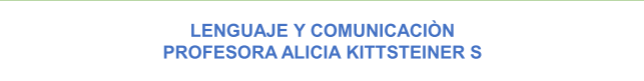 HOY COMO SU PROFESORA DE LENGUA Y LITERATURA, DESEO QUE PUEDAN :
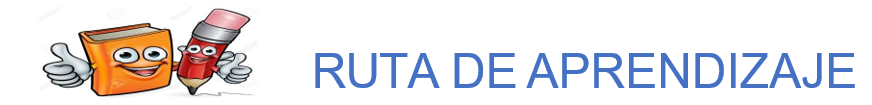 ¡¡¡BUENOS DÍAS MIS NIÑOS Y NIÑAS!!! ESPERO QUE SE ENCUENTREN BIEN Y CON ÀNIMO A APRENDER
Recordar que han ingresado a la sala virtual y deben:
Mantener apagado los micrófonos
Realizar consultas a través del chat , solo es de uso pedagógico.
Mantener los recursos educativos a mano
No comer, en horas de clases.
ENCENDER LAS CÀMARAS

Hoy corresponde trabajar otro objetivo de aprendizaje, PREPARADOS,

 LISTO ¡¡¡YA!!!
¡Recordemos! ¿QUÈ ES UNA NOVELA POLICÌACA? TICKET DE ENTRADA
BIEN!!!!
tú!!!!
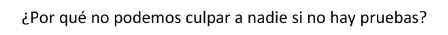 ¿Cuál es el objetivo de un enigma?
Perfecto !! te acuerdas  a que se refiere la novela policial o detectivesca??
SABÌAS QUÈ??  Es fundamental !!
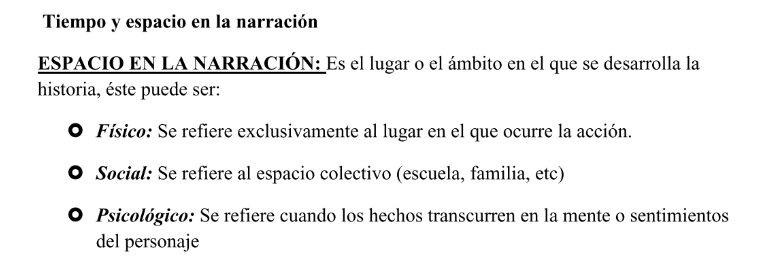 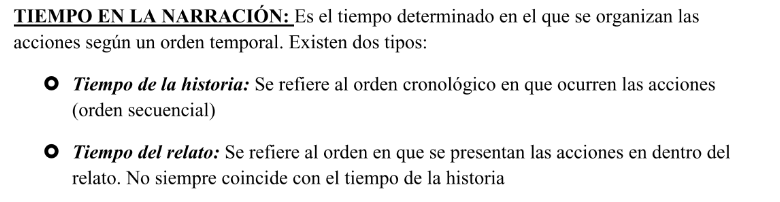 AHORA USTEDES!!!
Escriba la secuencia correcta, del tiempo temporal de la historia policíaca,  (como debiera transcurrir la historia, ya que esta se encuentra un poco desordenada).

¿mató realmente Ricardo III a sus sobrinos, los Príncipes de la Torre, para hacerse con el trono? ¿Quién, si no?  

A partir de entonces, y con la ayuda del joven y enamoradizo Brent Carradine, investigador en ciernes del Museo Británico, Grant se zambulle con entusiasmo en la verde y salvaje Inglaterra de la guerra de las Dos Rosas, en pleno siglo xv, para tratar de desentrañar uno de los misterios más oscuros de la monarquía británica

Postrado en una cama de hospital, el inspector Alan Grant, de Scotland Yard, se aburre mortalmente. Ni las anémonas de la señora Tinker, su ama de llaves, ni el ruibarbo estofado de la enfermera Darroll logran levantarle el ánimo. Pero un día llega su amiga, la actriz Marta Hallard, con una vieja postal de Ricardo III de Inglaterra en el bolso, y Grant queda fascinado por su enigmático rostro.
Revisemos ahora !!  EL TIEMPO DE LA HISTORIA
Postrado en una cama de hospital, el inspector Alan Grant, de Scotland Yard, se aburre mortalmente. Ni las anémonas de la señora Tinker, su ama de llaves, ni el ruibarbo estofado de la enfermera Darroll logran levantarle el ánimo. Pero un día llega su amiga, la actriz Marta Hallard, con una vieja postal de Ricardo III de Inglaterra en el bolso, y Grant queda fascinado por su enigmático rostro. Ese no es el rostro de un monstruo jorobado, ni de un supuesto asesino de niños, tal como han contado siempre los libros de historia. A partir de entonces, y con la ayuda del joven y enamoradizo Brent Carradine, investigador en ciernes del Museo Británico, Grant se zambulle con entusiasmo en la verde y salvaje Inglaterra de la guerra de las Dos Rosas, en pleno siglo xv, para tratar de desentrañar uno de los misterios más oscuros de la monarquía británica: ¿mató realmente Ricardo III a sus sobrinos, los Príncipes de la Torre, para hacerse con el trono? ¿Quién, si no?
¿CÒMO TE DISTE CUENTA QUE ERA ASI LA NARRACIÒN?
_________________________________________________________________________________________________________________________________________________________________________________________________________________________________________________________________________________________________________________________________________________________________________________________________________________________________________________________
ENTONCES, A QUE SE REFIERE EL TIEMPO DE LA HISTORIA?
_____________________________________________________________________________________________________________________________________________________________________________________________
AHORA COMENTA QUE ENTIENDES POR:
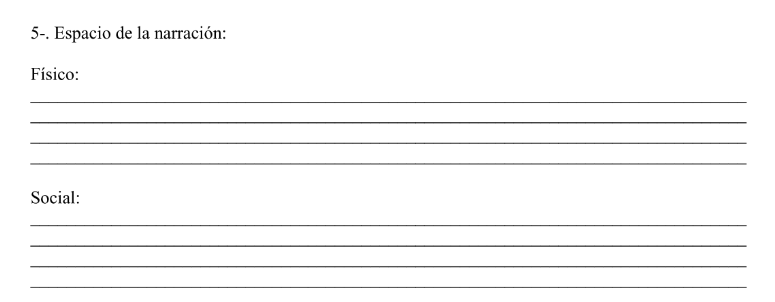 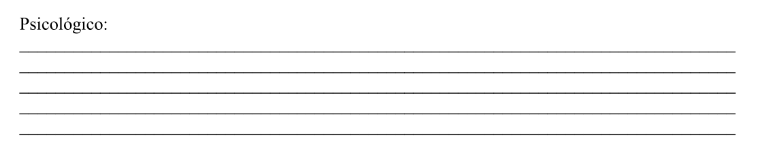 TICKET DE SALIDA
FELICES VACACIONES !!
ÉXITO EN SU NUEVA ETAPA !!
LOS QUEREMOS MUCHO MIS NIÑOS Y NIÑAS !!
TIA MAKA Y TIA ALICIA
 HASTA SIEMPRE !!